Matriculaste a tu hij@ en el colegio?
EXCELENTE!
ESTA ES UNA CAJA DE HERRAMIENTAS PARA LOS PADRES O CUIDADORES, 
EN EL PROCESO DE INGRESO Y PERMANENCIA DE LOS ESTUDIANTES EN LAS INSTITUCIONES EDUCATIVAS (IE)
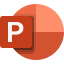 Caja de herramientas para los padres, en el proceso de ingreso y permanencia de los estudiantes en las IE
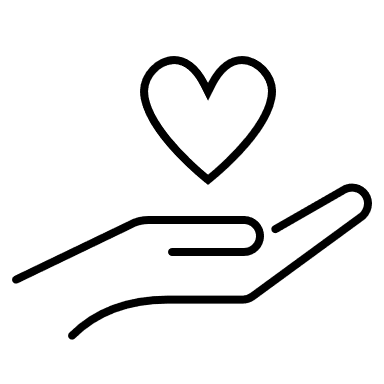 Con esta Caja de herramientas se busca generar un pensamiento crítico en la familia sobre la importancia de la presencia de los adultos en la vida de los NNA, para que sean garantes de fomentar estilos de vida saludables en su hogar, en la sociedad y en este caso en los colegios, desde hacerse cargo de sus compromisos académicos ante la IE, pero así mismo del proyecto o sentido de vida de sus hijos.
Formarse en el qué hacer en las diferentes etapas de su ciclo vital, cómo abordar la incertidumbre, los conflictos consigo mismo y con los otros, con programas que permitan intervenir la problemática que se manifiesta en el colegio, con acompañamiento y corresponsabilidad familiar efectivos.
Caja de herramientas para los padres, en el proceso de ingreso y permanencia de los estudiantes en las IE
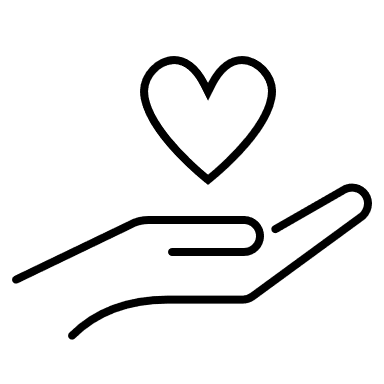 Es por esta razón que, después de un análisis Antropológico, se hace necesaria la búsqueda en la generación de herramientas que permitan a los adultos aprender y desarrollar estrategias para acompañar el mundo de los menores de edad, propiciar espacios de conversación y entendimiento mutuos para brindar entornos benéficos de autoestima, reflexivos y resilientes para el desarrollo integral de los NNA.
Caja de herramientas para los padres, en el proceso de ingreso y permanencia de los estudiantes en las IE
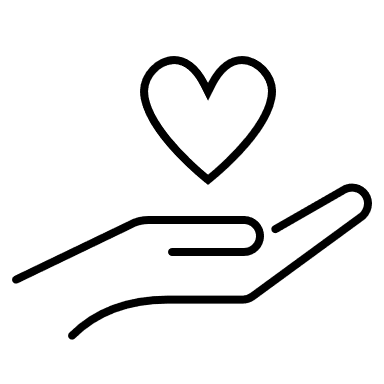 La crianza humanizada, para el buen trato de los NNA se inscribe en muchos artículos de la academia y de las políticas públicas, se debe brindar refuerzo o un mayor conocimiento sobre esta práctica y mayor apoyo a quienes rodean a los menores de edad, mucho más con los efectos de la pandemia COVID-19, fenómeno que no habían experimentado las últimas generaciones y que en conversaciones con algunos miembros de la comunidad educativa ha impactado varios escenarios de su vida en general.
Caja de herramientas para los padres, en el proceso de ingreso y permanencia de los estudiantes en las IE
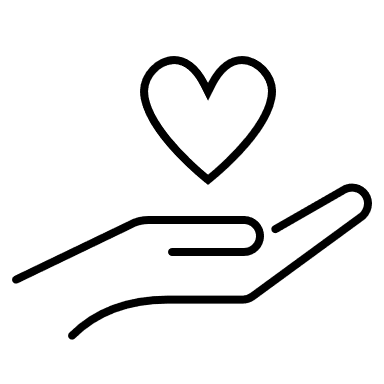 Importancia de las redes familiares como apoyo en la vida de los niños, niñas y adolescentes (NNA)
Fortalecimiento de su autoestima
Educación Sexual
Diversidad y prevención de la discriminación
Prevención de acosos o abusos sexuales 
Prevención de embarazos adolescentes (PREA)
Prevención del Bullying
Prevención del Cutting
Prevención del Suicidio  
Prevención del consumo de Sustancias Psicoactivas (SPA)
Uso de redes sociales
Dada la importancia que tiene usted como familia, padre, madre o cuidador en el proceso de vida de Niños, Niñas y Adolescentes (NNA), debe reforzar o aprender sobre temas y etapas del ciclo vital por los que ellos transitan en las Instituciones Educativas.
En aras de brindar el apoyo necesario cuando ellos no encuentren las palabras para expresar lo que les sucede, es importante que conozca algunas de las situaciones que acaecen o suceden en los entornos escolares y las estrategias de promoción y prevención (P&P) para intervenirlas, buscando igualmente que la triada niño, escuela y familia, esté afianzada en todo momento.
Caja de herramientas para los padres, en el proceso de ingreso y permanencia de los estudiantes en las IE
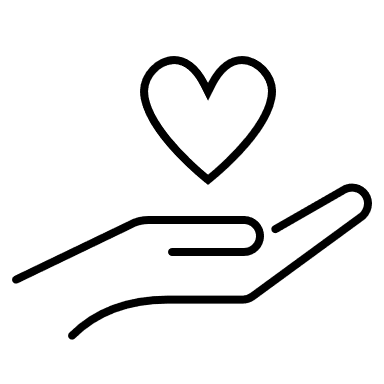 El papel de las instituciones educativas, que no es menos importante y el papel de las familias, es que deben vincularse con el proyecto de vida del NNA. La red social que acompaña las etapas de la niñez y la adolescencia, (familia, colegio, profesores, etc.), debe reforzar o tener los conocimientos sobre Promoción y Prevención (P&P), en salud física-mental, siendo fuente constante de información, con lenguaje positivo sobre autocuidado, nutrición, prevención de consumo de SPA, prevención de embarazos tempranos, entre otros, de tal manera que, con proyectos pedagógicos, lúdicos y constantes, se fortalezcan los procesos biopsicosociales de niños y adolescentes en edad escolar, dado que estos proyectos tienen que ver con diferentes disciplinas de las Ciencias Sociales y con la Salud Pública, se hace esta propuesta desde la disciplina antropológica.
Los estudiantes vienen con condiciones particulares al ser individuos únicos, algunos con carencias desde casa, que difícilmente logran ser atendidas en la IE, es por ello que el hogar siempre debe tener las puertas abiertas, escuchar más, juzgar menos.
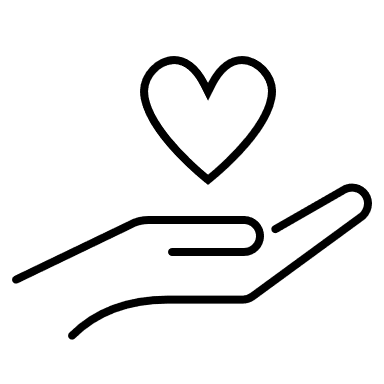 Caja de Herramientas para padres de niños, niñas y adolescentes
Las relaciones familiares son un faro muy importante para sus hijos, es por ello por lo que de muchas formas impactan la convivencia del NNA en su entorno inmediato, situaciones como falta de acompañamiento, débiles redes de apoyo, los malos tratos, la Violencia Intrafamiliar, malas relaciones entre hermanos, la negligencia, inobservancia, la falta de diálogo, Etc. afectan estas primeras etapas de la vida. 

Se hace necesario recordar que los lazos familiares en estas épocas fortalecen el ciclo vital humano. Los niños, más que sentir suplidas sus necesidades básicas primarias, como el alimento, además requieren sentirse amados y seguros en todos los lugares, desde el hogar para la incursión de las escuelas o colegios, los entornos donde viven o los sitios por donde se desplazan.
Importancia de las relaciones Familiares en la vida de los niños, niñas y adolescentes:
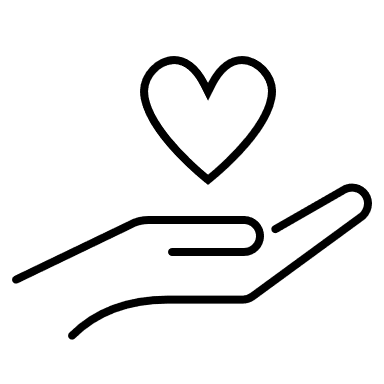 Caja de Herramientas para padres de niños, niñas y adolescentes
La autoestima es una herramienta primordial, deriva de la comunicación, primeramente, la familiar con elementos de reforzamiento positivo y seguridad que les brindan los padres a los NNA desde pequeños

El fortalecimiento de la autoestima sugiere que se brinde elementos de autocuidado, de solidaridad consigo mismo y los demás, el amor propio para desarrollar la fortaleza en momentos de vulnerabilidad, como por ejemplo cuando el grupo o sus pares hacen presión para faltar a clases, consumos de SPA, cometer delitos, sucumbir ante la presión de hacerse daño, autolesionarse, etc.….

,
Fortalecimiento de su autoestima
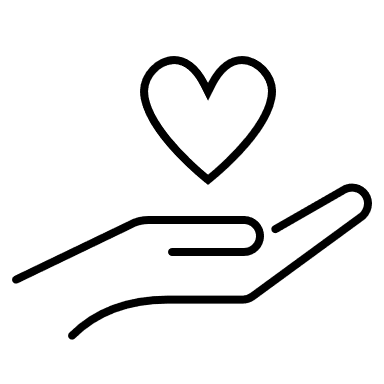 Caja de Herramientas para padres de niños, niñas y adolescentes
Conviene que estos temas deban ser conversados en familia. Conocer sobre su cuerpo, su salud, su cuidado, las conductas de riesgo a las que puede enfrentarse en las primeras etapas de vida como la anorexia, la bulimia, intoxicarlo, inicio del primer ciclo menstrual. Conversar sobre la amistad, el amor, su primer noviazgo, etc. estos temas que han sido tabú en la sociedad colombiana, es hacerles frente a los retos que en su corta edad deben enfrentar los NNA.

Familia, deben capacitarse en estos temas y tener conversaciones que aunque difíciles, hacen el camino de las interrelaciones con los otros más llevadero.
Conocer su cuerpo
Educación Sexual
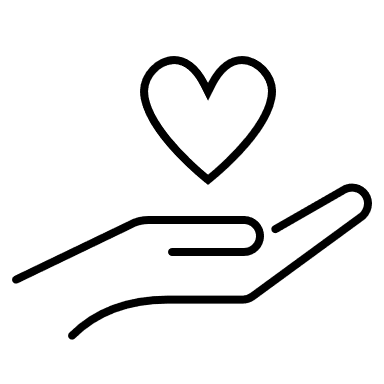 Caja de Herramientas para padres de niños, niñas y adolescentes
Refiere a estudiantes con alguna discapacidad, diagnóstico cognitivo, alguna preexistencia o situación médica, con talento excepcional, extranjeros, También a la actitud, conducta u orientación sexual, cuando estas inclinaciones no son las establecidas tradicional o socialmente, comunidad LGBT, etc, y no son conversadas o aceptadas principalmente por su familia. La discriminación en  todas sus formas genera angustias en los NNA.

Por ejemplo, adolescentes que inician o no su vida sexual o se perciben con orientación no heterosexual. Otros casos de estudiantes que estén diagnosticados, por ejemplo, con trastornos como autismo, asperger, o con epilepsia, etc. Esto debe ser informado a rectoría y coordinación aportando los documentos a que haya lugar. Son hechos que pueden generar segregación y propensión a la discriminación de los NNA; algunas veces desde el hogar, luego en la incursión hacia los contextos escolares, en donde por desconocimiento, los compañeros no pueden ser soporte emocional, sino que por el contrario, participan en los hechos discriminatorios.
Diversidad y prevención de la discriminación de toda índole
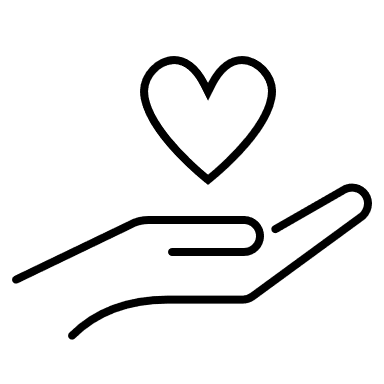 Caja de Herramientas para padres de niños, niñas y adolescentes
Iniciar campañas de Promoción y prevención: Cuando estos temas no se conversan en familia, se pueden presentar ambivalencias en cuanto a prevenir presuntos acosos o abusos sexuales. En los hogares se pueden acordar diversas herramientas como reuniones, conversaciones llamando las cosas por su nombre, elaborar avisos o carteleras sobre el porqué es importante el cuidado del cuerpo ante cualquier daño, para cuidar la mente y el alma.

Sabemos que los acosos o abusos se pueden presentar desde los más cercanos a la familia, en el hogar, en el contexto escolar y en el socio comunitario. Es el deber de la familia, conocer las rutas para evitar estas situaciones y también para denunciarlas ante las autoridades competentes en caso de que llegaran a presentarse, buscando la manera que los NNA puedan transitar estas situaciones de la manera más justa y menos traumática posible.
Prevención de los acosos o abusos sexuales
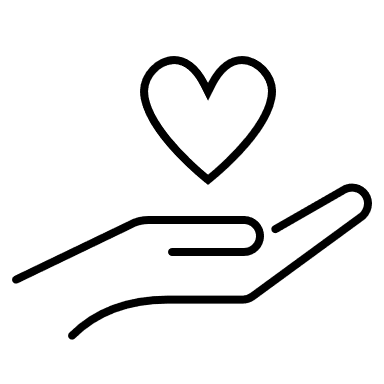 Caja de Herramientas para padres de niños, niñas y adolescentes
Las campañas de P&P, no sólo deberían brindarse en los colegios, en los hogares se debe apoyar a los adolescentes en esta categoría, ya que padres e hijos deben informarse ante esta situación. 

Un embarazo adolescente puede no generar mayor traumatismo como lo manifiestan algunos adolescentes, sin embargo, sería importante que, desde la educación sexual, sean informados los NNA sobre la prevención de algunos riesgos  en la salud si se gesta a temprana edad, el deber de asistir a controles médicos; aceptar que vendrán cambios, no sólo físicos, además psicológicos, económicos o emocionales. 
En cuanto a la salud pública, es de vital importancia, explicarles que cada que se está en estado de gestación, si se busca como solución un aborto, puede dejar secuelas no sólo físicas, sino emocionales.
PREA - Prevención de los embarazos en adolescentes
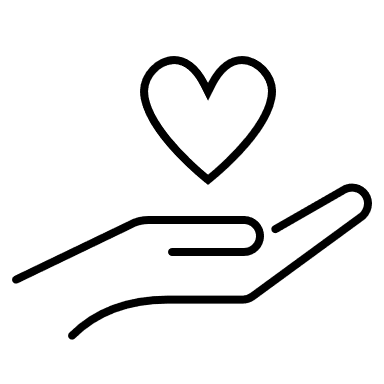 Caja de Herramientas para padres de niños, niñas y adolescentes
Son aquellas violencias escolares repetitivas que se dan al interior y exteriores de la IE, que, en muchos casos están disfrazadas de juego y son permitidas por algunos de los participantes, pero que afectan física y emocionalmente a muchos estudiantes, puede conllevar a la desmotivación, ausentismo escolar o desescolarización.

El bullying no es una etapa normal del desarrollo y se ha demostrado que tiene graves consecuencias personales y sociales.

La Ley 1620 es uno de los avances más importantes en cuanto a la prevención del acoso escolar y un paso certero hacia la igualdad.
https://sentiido.com/ley-1620-un-marco-legal-para-todos-los-estudiantes/

Recordemos: Las víctimas de bullying reciben maltrato físico y psicológico sistemático, que muchas veces es camuflado por la complicidad de quienes observan y se normaliza por quienes lo reciben, legitimando que el victimario continúe perpetrándolo, aduciendo que son sólo juegos infantiles y que a la presunta víctima esas actitudes no la afectan, que por el contrario las acepta como parte de la socialización.
Prevención del Bullying
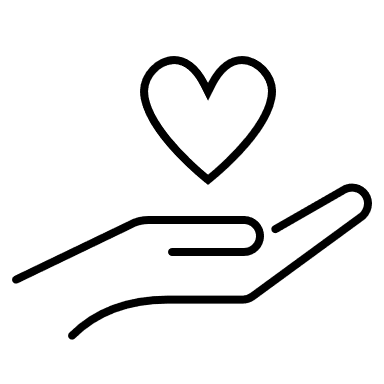 Caja de Herramientas para padres de niños, niñas y adolescentes
Algunos estudiantes no son muy expresivos con los adultos, en cuanto a sus sentimientos, preocupaciones, o miedos, especialmente en su entorno familiar; es por esto que refieren que para olvidar estos problemas y al no ponerlos en la palabra, se realizan escarificaciones con cuchillas de afeitar, de sacapuntas, o con lápices, también con las uñas, lacerando su cuerpo, especialmente muñecas y muslos.

Los padres deben conocer de estas prácticas que se realizan algunos NNA, no pasarlas por alto, pues es una afectación física causada por las lesiones que se autoinfligen, dejan secuelas, marcas que sangran. Posiblemente no busquen la muerte, pero sí hacerse daño. El intento o ideación suicida igualmente son hechos graves que merecen toda nuestra atención y accionar.

Se deben atender estos actos, discutirlos en familia en aras de su prevención o intervención, asistir a su empresa prestadora de salud o EPS e informar al personal médico sobre estos episodios.
Prevención del Cutting y del suicidio
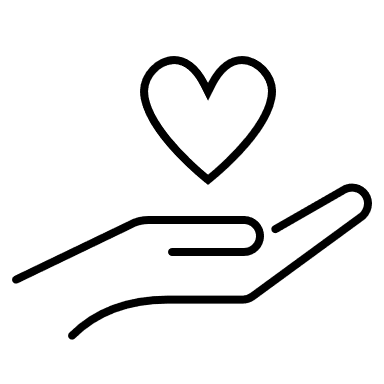 Caja de Herramientas para padres de niños, niñas y adolescentes
Es el consumo de sustancias psicoactivas, vaper, cigarros u otros, pueden afectar la salud, la  vida, y el desempeño familiar, social y académico en un-una menor de edad.

Los padres deben proporcionar cercanía con sus hijos y conversar sobre las afectaciones que ellos podrían acarrear en caso de que a su corta edad inicien con el consumo de sustancias psicoactivas.

Si esto es detectado, debe remitirse al NNA a su Empresa prestadora de Salud o EPS con el adulto responsable, de manera que sea atendido por la afectación a su salud física y mental.
SPA -Prevención del consumo de Sustancias Psicoactivas
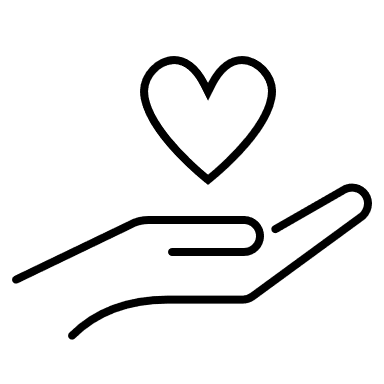 Caja de Herramientas para padres de niños, niñas y adolescentes
El uso de las redes sociales se hace necesario en una generación que nace en la época de intercomunicaciones, especialmente durante y después de la pandemia, hubo más necesidad de vivir conectados, este hábito de manera excesiva repercute en la salud de algunos estudiantes que refieren trastornos de sueño y trastornos alimenticios, ya que estar frente de las pantallas les resta tiempo para hacerse cargo de sí mismos.

Además, en algunos colegios se conoce que al utilizar el dispositivo celular en las clases genera distracciones, otras veces son hurtados, pueden ser víctimas de pedófilos que están al acecho de los lives que llevan a cabo los menores de edad sin supervisión.

Se debe administrar el tiempo de los NNA, en cuanto a sus momentos de estudio y de ocio, los adultos deben proporcionar acompañamiento, inscribir a sus hijos en actividades lúdico-recreativas, brindar orientación y límites en el manejo de dispositivos tecnológicos a temprana edad. Hecho que no siempre suele darse debido a que muchos padres trabajan.
Uso de redes sociales
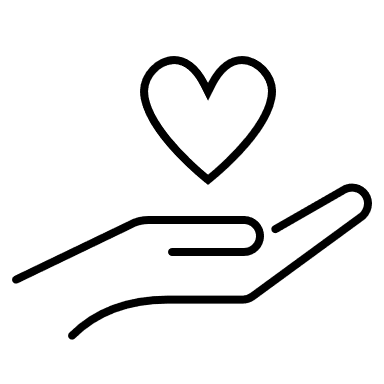 Caja de Herramientas para padres de niños, niñas y adolescentes
Son las que afectan su adaptación escolar, como la falta de concentración, trastornos de hiperactividad u otros diagnósticos, no asistencia o llegadas tarde a clase, no entrega de tareas-talleres, bajas notas, malas relaciones con sus propios compañeros, etc., causas que en algunos casos han dado como resultado la deserción de estudiantes, con el riesgo de reclutamiento forzado de NNA.

Los padres deben programar en sus agendas o calendario a principio del año escolar, las reuniones o visitas que llevarán a cabo en la IE donde estudian sus hijos, de tal manera que contribuyan no sólo con la educación, sino con el acompañamiento que deben brindarles. ¿Cómo se hace?, informando a las empresas donde laboran que una vez al mes o cada dos meses deben participar de estos encuentros o Escuelas de padres orientadas por los profesionales de la IE, para que estas organizaciones a su vez, les otorguen los permisos que se requieren para acompañar el proceso académico de sus hijos o hijas.
Situaciones académicas
Caja de Herramientas para padres de Niños, Niñas y Adolescentes en el proceso 
de ingreso y permanencia de los estudiantes en las Instituciones Educativas
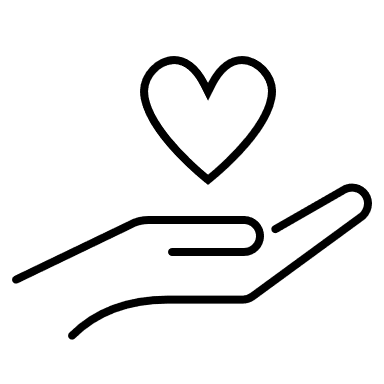 Los padres, madres, tutores o cuidadores requieren tener conocimiento sobre temas de importancia que de alguna manera afectan el ciclo vital de NNA que, al ser menores de edad requieren de acompañamiento y orientación.
Las Instituciones educativas tiene  personal capacitado en psico orientación, quienes deben brindar formación a la familia en los temas anteriormente expuestos, según Ley 1620, un marco legal que protege a todos los estudiantes.  https://sentiido.com/ley-1620-un-marco-legal-para-todos-los-estudiantes/
Las empresas, deben brindar el tiempo o permiso necesarios para que los acudientes de los estudiantes, asistan a las reuniones de entrega de notas o Escuelas de Padres planeadas por las IE., espacios donde se capacita a los adultos para orientar, acompañar y conversar con los NNA sobre los temas que ellos no se atreven a tocar en familia.